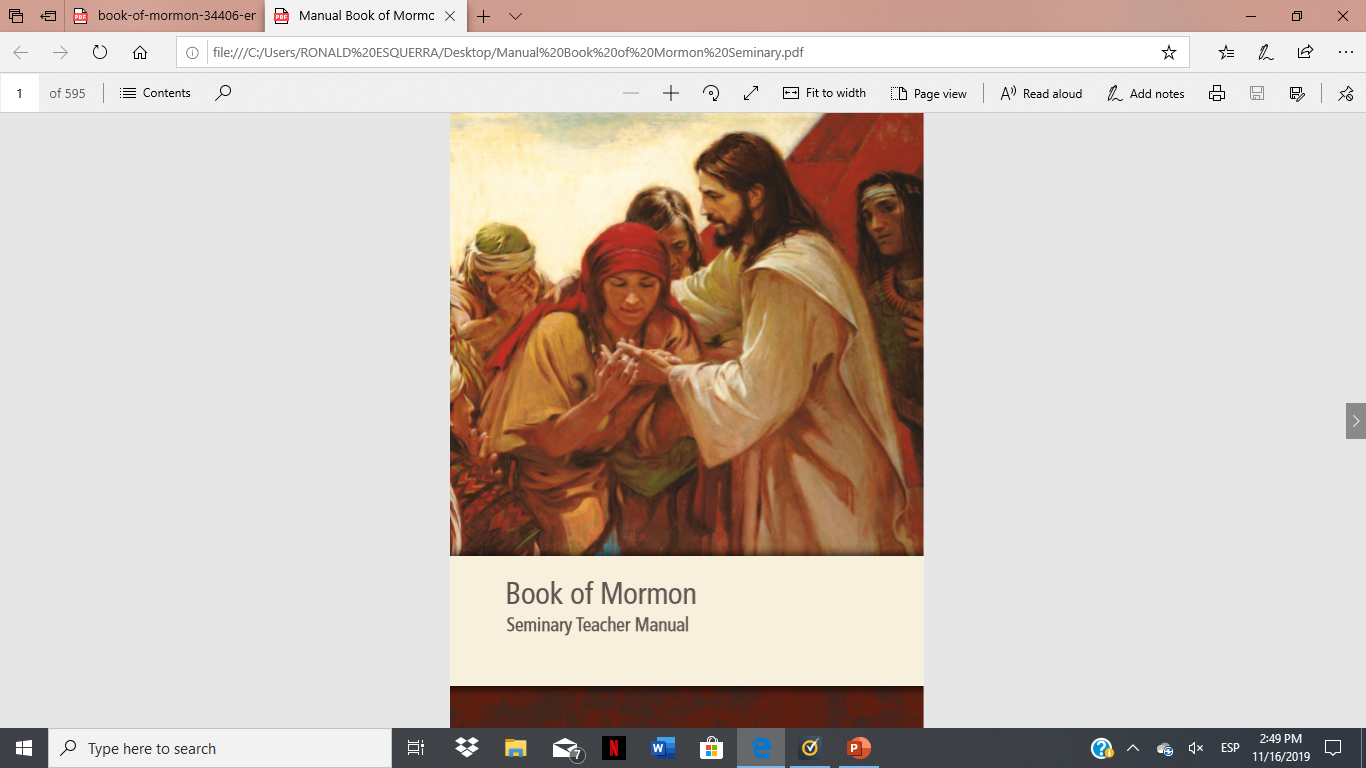 SEMINARY
El Libro de Mormón
LESSON 7
1 Nephi 2
LESSON 7
1 Nephi 2:1–7
“God commands Lehi to depart into 
the wilderness”
LESSON 7
How might you respond?
How would your response change if you knew that the command to move into the wilderness had come from the Lord?
1 Nephi 2:1–6
1 For behold, it came to pass that the Lord spake unto my father, yea, even in a dream, and said unto him: Blessed art thou Lehi, because of the things which thou hast done; and because thou hast been faithful and declared unto this people the things which I commanded thee, behold, they seek to take away thy life.
2 And it came to pass that the Lord commanded my father, even in a dream, that he should take his family and depart into the wilderness.
3 And it came to pass that he was obedient unto the word of the Lord, wherefore he did as the Lord commanded him.
4 And it came to pass that he departed into the wilderness. And he left his house, and the land of his inheritance, and his gold, and his silver, and his precious things, and took nothing with him, save it were his family, and provisions, and tents, and departed into the wilderness.
5 And he came down by the borders near the shore of the Red Sea; and he traveled in the wilderness in the borders which are nearer the Red Sea; and he did travel in the wilderness with his family, which consisted of my mother, Sariah, and my elder brothers, who were Laman, Lemuel, and Sam.
6 And it came to pass that when he had traveled three days in the wilderness, he pitched his tent in a valley by the side of a river of water.
LESSON 7
What commandment did Lehi receive from the Lord?
What can you learn from Lehi’s decisions about what to take and what to leave behind?
1 Nephi 2:7
And it came to pass that he built an altar of stones, and made an offering unto the Lord, and gave thanks unto the Lord our God.
What can we learn from this?
What did Lehi have to be thankful for?
When we are faithful and obedient, the Lord will help us in times of trial.
When have you felt the Lord help you in times of trial?
LESSON 7
1 Nephi 2:8-15
“Laman and Lemuel murmur against 
their father”
LESSON 7
Why do we sometimes complain when we are given direction?
1 Nephi 2:8-10
8 And it came to pass that he called the name of the river, Laman, and it emptied into the Red Sea; and the valley was in the borders near the mouth thereof.
9 And when my father saw that the waters of the river emptied into the fountain of the Red Sea, he spake unto Laman, saying: O that thou mightest be like unto this river, continually running into the fountain of all righteousness!
10 And he also spake unto Lemuel: O that thou mightest be like unto this valley, firm and steadfast, and immovable in keeping the commandments of the Lord!
In what way did Lehi want Laman to be like a river? In what way did he want Lemuel to be like a valley?
What was Lehi trying to teach Laman and Lemuel?
LESSON 7
Elder H. Ross Workman of the Seventy:
“Murmuring consists of three steps, each leading to the next in a descending path to disobedience.” First, people begin to question. They question “first in their own minds,” and then they plant questions “in the minds of others.” Second, those who murmur begin to “rationalize and excuse themselves from doing what they [have] been instructed to do. . . .Thus, they [make] an excuse for disobedience.” Their excuses lead to the third step: “Slothfulness in following the commandment of the Master. . . . “I invite you to focus on the commandment from living prophets that bothers you the most. Do you question whether the commandment is applicable to you? Do you find ready excuses why you cannot now comply with the commandment? Do you feel frustrated or irritated with those who remind you of the commandment? Are you slothful in keeping it? Beware of the deception of the adversary. Beware of murmuring” (“Beware of Murmuring,” Ensign, Nov. 2001, 85–86).
What can you do if you find yourself murmuring about the Lord’s prophets and commandments?
LESSON 7
1 Nephi 2:16-19
“Nephi seeks understanding 
from the Lord”
LESSON 7
How did Nephi respond to his father’s message?
When have you called upon God and felt your heart soften?
When we call upon God, He can soften our hearts to believe His words.
1 Nephi 2:19
And it came to pass that the Lord spake unto me, saying: Blessed art thou, Nephi, because of thy faith, for thou hast sought me diligently, with lowliness of heart.
What principles can we learn from the different responses of Nephi, Sam, Laman, and Lemuel?
When have the words of a family member or friend strengthened your faith, just as Nephi’s words strengthened Sam’s faith?
LESSON 7
1 Nephi 2:20-24
“Those who keep the commandments 
will prosper”
LESSON 7
1 Nephi 2:20–21.
20 And inasmuch as ye shall keep my commandments, ye shall prosper, and shall be led to a land of promise; yea, even a land which I have prepared for you; yea, a land which is choice above all other lands.
21 And inasmuch as thy brethren shall rebel against thee, they shall be cut off from the presence of the Lord.
Elder Bruce R. McConkie of the Quorum of the Twelve Apostles:
“Obedience is the first law of heaven. All progression, all perfection, all salvation, all godliness, all that is right and just and true, all good things come to those who live the laws of Him who is Eternal. There is nothing in all eternity more important than to keep the commandments of God” (The Promised Messiah: The First Coming of Christ [1978], 126).
God blesses those who are obedient and faithful.
LESSON 7